Proposed scope of Recommended Practice-Radiometry WG-
H. Brian Sequiera – Chair for Radiometry WG
Affiliation: Johns Hopkins University Applied Physics Laboratory, Laurel, MD USA
Corina Nafornita – Vice-Chair for Radiometry WG
Affiliation: Politehnica University of Timisoara, Romania
P3339 SYNTHETIC APERTURE RADIOMETRY WORKING GROUP
kick-off meeting
02 March 2023
1
P3339 Synthetic Aperture Radiometry Working Group
Through approval of PAR #3339 we are forming a Synthetic Aperture Radiometry Working Group (WG) to develop a document that describes recommended practices for aperture synthesis by an array of radiometers.
WG will receive oversight by IEEE Standards Association, IEEE Signal Processing Society (IEEE-SPS).
The recommended practices document identifies and describes a preferred set of architectural and performance features for each radiometer as well as array configurations of these that lend themselves to accurately locating and registering images of scenes of interest.
2
https://sagroups.ieee.org/saradiometry/
Agenda
INTRODUCTION
RADIOMETER RECEIVER ELEMENT
ARRAY OF RADIOMETERS
ARRAY CONFIGURATIONS 
CALIBRATION
	5.1. Clock synchronization
	5.2 Delay, gain and phase mismatch between elements
LIMITATIONS
SUMMARY
REFERENCES
3
1. Introduction (1)
The recommended practices document should:  
describe fundamental limits, procedures, and signal processing steps for aperture synthesis of arrays of radiometers, including a single radiometer element; 
introduce terms and metrics used to quantify its performance limits.
define arrays of such elements in a number of configurations to establish constraints and performance that accompanies each. 
describe platforms from which instruments operate and the advantages and disadvantages of each setting
define arrays of such elements in a number of configurations to establish constraints and performance that accompanies each. 
explore methods for calibrations of the arrays and establish post-calibration performance for each calibration type.
4
[Speaker Notes: The Radiometry WG will develop a document that describes recommended practices for exploiting aperture synthesis to construct thermometric images of scenes from which to derive useful information such as salinity of oceans and floating ice, moisture of soils and early detection of signs of conflagration.]
1. Introduction (2)
Courtesy: radartutorial.ecu
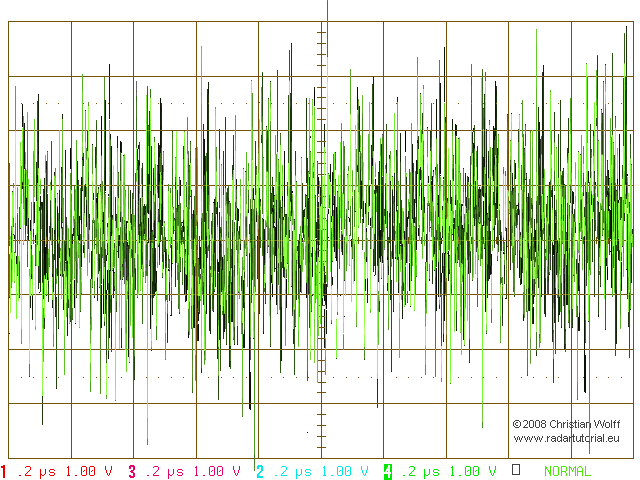 Unlike mature SAR
No illuminator 
No temporal coherence because emissions by sources in the scene are random
No correlation between separate temporal segments
5
[Speaker Notes: Application of aperture synthesis to radiometry: relatively young subject of investigation because of certain differences that it bears with its more mature counterparts.  
Emitters embedded in the scene provide sourc.es of illumination whose characteristics are random.
This fact has architectural and performance consequences for the individual radiometer element, as well as its relationship to other radiometer elements that comprise the synthetic aperture.  
The Radiometry WG should explore these consequences in detail.]
2. Radiometer Receiver Element (1)
A radiometer is an instrument that measures noise by converting noise fluctuations that impinge on its input into a DC voltage at its output.  
Modern radiometers represent the DC voltage in numerical format through ADC. 
The radiometer generates noise internally:  thermal (Johnson), carrier transport (shot) and carrier recombination mechanisms that transform noise fluctuations into DC voltage, non-linearly.  
Internal noise can combine additively and multiplicatively with the noise from the scene. 
The WG should examine these mechanisms and recommend architectures that best mitigate these noise-contaminating factors.
6
2. Radiometer Receiver Element (2)
An important aspect of radiometer design is that it preserves the random nature of the noise. It should not introduce spurious temporal correlation into the noise sequence where none originally exists.  
Such spurious correlations arise from a variety of causes.
Mismatch between receiver stages causes multiple reflections that combines every current sample with others generated multiple round-trip times ago.
Analog to digital conversion ADC introduces correlation in a number of ways: 
Amplitude quantization. 
Time quantization. 
The need to Nyquist sample the noise that propagates through the filter bandwidth, B. The filter response lingers an amount tF ~ 1/B, after application of stimulus, and Nyquist sampling sets an upper bound, tSampling ≤ ½tF.  Thus, the lingering effect of past samples inevitably introduces correlation.  
The WG should address such issues.
7
2. Radiometer Receiver Element (3)
Under ideal circumstances, the internally generated noise is represented as a temperature, TRx, and, after integrating the input noise for a duration, tint, it achieves a temperature sensitivity ΔT:


TScene is the temperature of the scene of interest.
ΔT = (TScene + TRx)/(Btint)½
8
3. Array of Radiometers (1)
Owing to sequential temporal sampling not being available, aperture synthesis in radiometry must appeal to other methods of sampling.
Spatial sampling promises effective achievement of aperture synthesis. Correlation between pairs of radiometers in an array obtains the time difference of arrival between the pairs of emission from a distant source (Fig. 1).
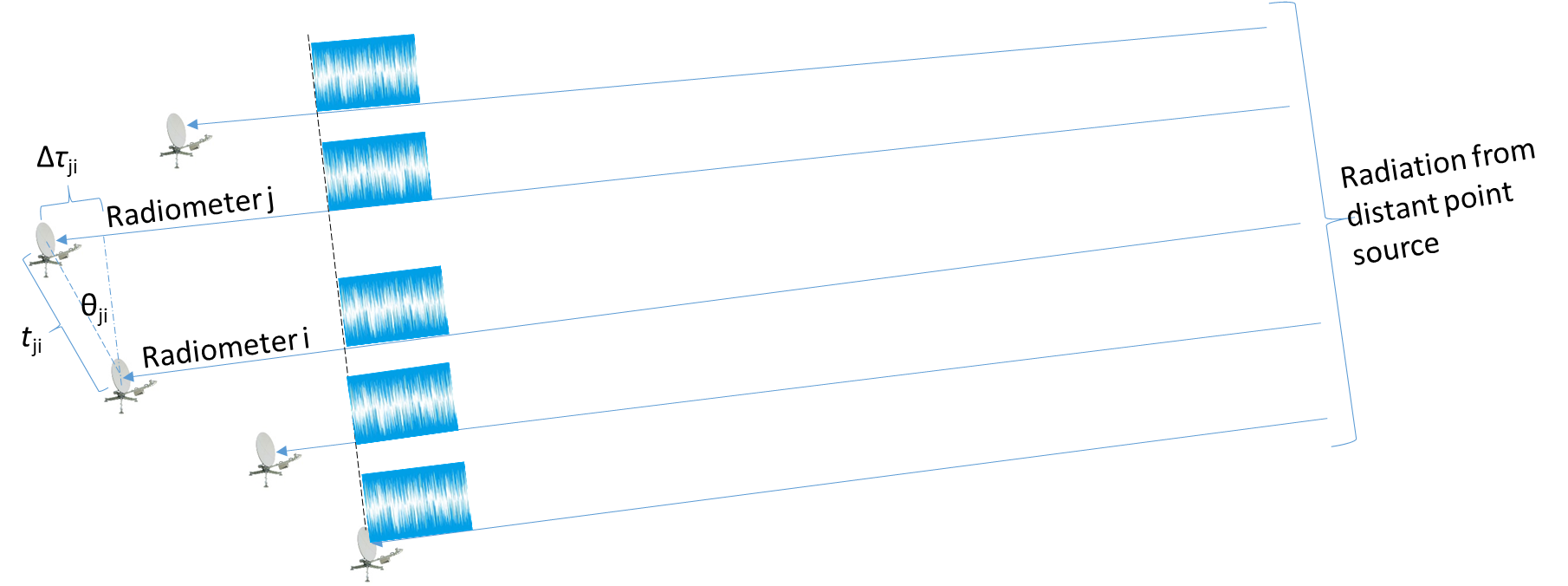 Fig. 1 Emission from a distant source impinge on an array of radiometers at different times, owing to their spatial separation.  The time difference of arrival between any pair directly relates to the angle of arrival to that pair.
9
3. Array of Radiometers (2)
Advantages of cross correlation : 
internally generated noise within each radiometer is uncorrelated with any other and is therefore suppressed. 
gain fluctuations in each radiometer is uncorrelated with those in any other radiometer and therefore suppressed  special care in the distribution of stimuli such as LOs and sampling clocks to the array of radiometers.
The smallest resolvable time difference is Δτmin = 1/B, and the corresponding minimum resolvable angle is (see Study Group presentation of Nov 17, 2022)


Better spatial resolution requires wider spatial separation between radiometer elements and wider bandwidth for each element.
Δθmin = sin–1 ((B tji) –1)
10
Wide Separation Trade
The main obstacle: cross-correlation requires overlap of antenna beams of the radiometers at the scene. To achieve this, with widely separated elements, and to obtain large coverage, requires antennas with wide beams (low-gain). 
Low gain reduces sensitivity of the radiometer elements, and the attendant wide beam increases its susceptibility to interference.  
A further complication arises when an array of widely-spaced radiometers is moving: each radiometer’s reception experiences a significantly different Doppler shift from that of its widely-spaced neighbor, and requires pre-processing prior to performing cross-correlation.
11
Wide Bandwidth Trade
An emerging initiative is underway to increase bandwidth between 500 MHz and 1400 MHz.  
Effort has begun to meet the challenges of man-made interferences in this frequency range as well as sampling wide bandwidth as mentioned previously. 
The WG should explore optimum combinations of element spacing and bandwidth and assess limiting performance in certain circumstances.
12
4. Array Configurations (1)
Three independent baselines, Dji, are needed to locate the position of an emitter unambiguously.  
Such determinations are subject to geometric dilution of precision (GDoP) and position dilution of precision (PDoP).  
One pattern comprises 3 linear arrays arranged in a Y-configuration: much like the very large array (VLA) in Socorro, New Mexico. 
The WG should explore other configurations that could be gainfully utilized in some situations.
13
Extensions to Polarimetry
Thus far, our discussion has been limited to one receiver per antenna element. Certain radio stars are known to emit noise that is polarized. Magnetic dipole moments of O2 also emit polarized radiation when aligned by Earth’s magnetic field.  
In polarimetric radiometry each antenna element has two receivers to detect each basis polarization; either horizontal (H) or vertical (V), or right-hand circular (RHC) and left-hand circular (LHC). 
The WG should examine some challenges to be confronted when extending aperture synthesis to polarimetric radiometry.
14
5. Calibration (1)
A major portion of the WG’s effort will be devoted to calibration of the array and its implication for its elements.
	Clock synchronization. 
Cross-correlation requires that clocks for timing and sampling be synchronized among elements.  The WG will explore methods for performing this
	Delay, gain and phase mismatch between elements
The WG should explore how mismatches in delay, and magnitude and phase of the gains between elements will be determined and corrected.
Post-calibration estimation of calibration residuals and their impact on image quality is another task for this WG.
15
6. Limitations
The WG will describe limitations to synthetic aperture radiometry.  These limitations arise from platforms and the scenes themselves. We have already described limitations on spacing between elements.
Another type of limitation arises when the available correlation time is too short to either suppress unwanted noise adequately or to enhance the desired noise. For example, platform motion may not allow sufficient time for the scene to reside within the beam of the array. Else, the spatial and temporal variations of temperature in the scene are too rapid relative to the correlation time. 
The WG document will nod to these limitations.
16
7. Summary
We described the scope of the effort undertaken by the Synthetic Aperture Radiometry WG as it relates to synthetic aperture radiometry, in the framework of the newly formed IEEE Signal Processing Society Synthetic Aperture Standards Committee. 
We welcome participation and input from the community at large and join the WG’s effort in this endeavour.
17